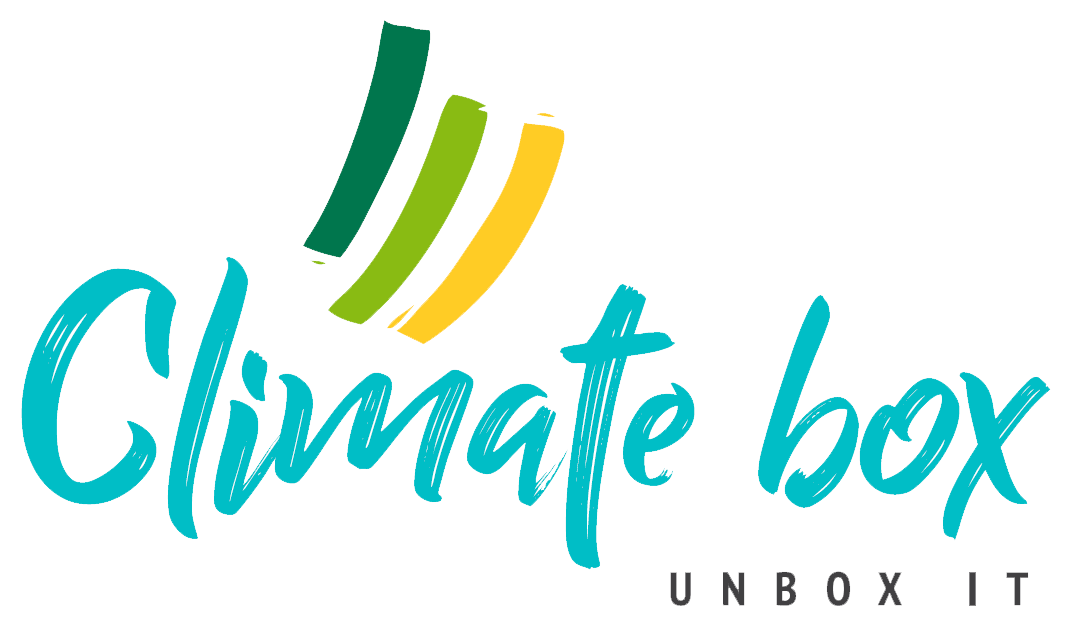 Modul 2: Abfall und Verpackung
Thema 1: Recycling und Kompostierung
Sehen Sie manchmal Abfall, der in der Natur entsorgt wird? Wo? Welche Arten von Abfall?
Wie lange dauert es, bis sich Bananenschalen in der Umwelt zersetzen?
1 Woche
2 – 5 Wochen
7 – 8 Wochen
1 Jahr
Wie lange dauert es, bis sich Bananenschalen in der Umwelt zersetzen?
1 Woche
2 – 5 Wochen
7 – 8 Wochen
1 Jahr
Wie lange dauert es, bis sich Wegwerfwindeln in der Umwelt zersetzen?
6 Monate
5 Jahre
100 Jahre
450 Jahre
Wie lange dauert es, bis sich Wegwerfwindeln in der Umwelt zersetzen?
6 Monate
5 Jahre
100 Jahre
450 Jahre
Wie lange dauert es, bis sich Papiertücher in der Umwelt zersetzen?
4 – 7 Tage
2 – 4 Wochen
3 Monate
6 Monate
Wie lange dauert es, bis sich Papiertücher in der Umwelt zersetzen?
4 – 7 Tage
2 – 4 Wochen
3 Monate
6 Monate
Wie lange dauert es, bis sich Zeitungen in der Umwelt zersetzen?
3 Tage
3 Wochen
6 Wochen
6 Monate
Wie lange dauert es, bis sich Zeitungen in der Umwelt zersetzen?
3 Tage
3 Wochen
6 Wochen
6 Monate
Wie lange dauert es, bis sich Aluminium-Dosen in der Umwelt zersetzen?
6 – 24 Wochen
20 – 60 Jahre
80 – 200 Jahre
300 – 450 Jahre
Wie lange dauert es, bis sich Aluminium-Dosen in der Umwelt zersetzen?
6 – 24 Wochen
20 – 60 Jahre
80 – 200 Jahre
300 – 450 Jahre
Wie lange dauert es, bis sich Zigarettenstummel in der Umwelt zersetzen?
8 – 12 Wochen
6 – 9 Monate
1 - 5 Jahre
10 – 20 Jahre
Wie lange dauert es, bis sich Zigarettenstummel in der Umwelt zersetzen?
8 – 12 Wochen
6 – 9 Monate
1 - 5 Jahre
10 – 20 Jahre
Wie lange dauert es, bis sich Glasflaschen in der Umwelt zersetzen?
20 Jahre
300 Jahre
1,000 Jahre
1,000,000 Jahre
Wie lange dauert es, bis sich Glasflaschen in der Umwelt zersetzen?
20 Jahre
300 Jahre
1,000 Jahre
1,000,000 Jahre
Wie lange dauert es, bis sich Orangenschalen in der Umwelt zersetzen?
1 Woche
2 – 5 Wochen
7 – 8 Wochen
1 Jahr
Wie lange dauert es, bis sich Orangenschalen in der Umwelt zersetzen?
1 Woche
2 – 5 Wochen
7 – 8 Wochen
1 Jahr
Wie lange dauert es, bis sich Plastikbeutel in der Umwelt zersetzen?
6 – 8 Monate
2 – 4 Jahre
10 – 20 Jahre
40 – 50 Jahre
Wie lange dauert es, bis sich Plastikbeutel in der Umwelt zersetzen?
6 – 8 Monate
2 – 4 Jahre
10 – 20 Jahre
40 – 50 Jahre
Wie lange dauert es, bis sich Plastik-Getränkeflaschen in der Umwelt zersetzen?
9 Monate
40 Jahre
100 Jahre
450 Jahre
Wie lange dauert es, bis sich Plastik-Getränkeflaschen in der Umwelt zersetzen?
9 Monate
40 Monate
100 Jahre
450 Jahre